Step 1:

Select “List of Authorities”
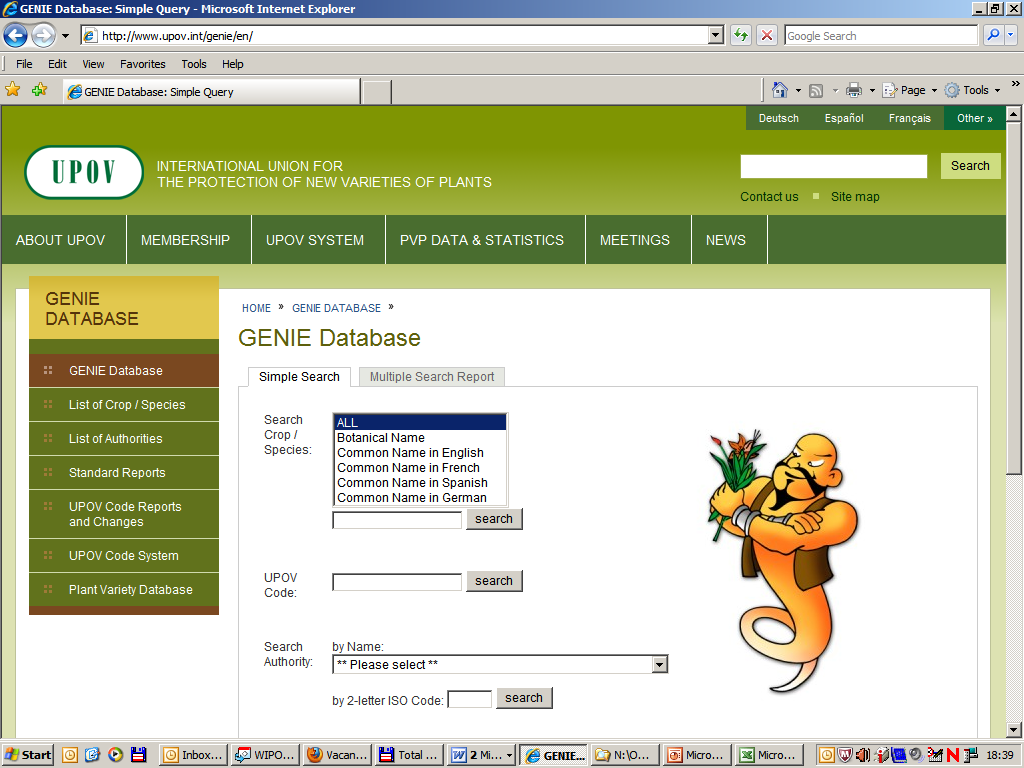 http://www.upov.int/genie/en
1/6
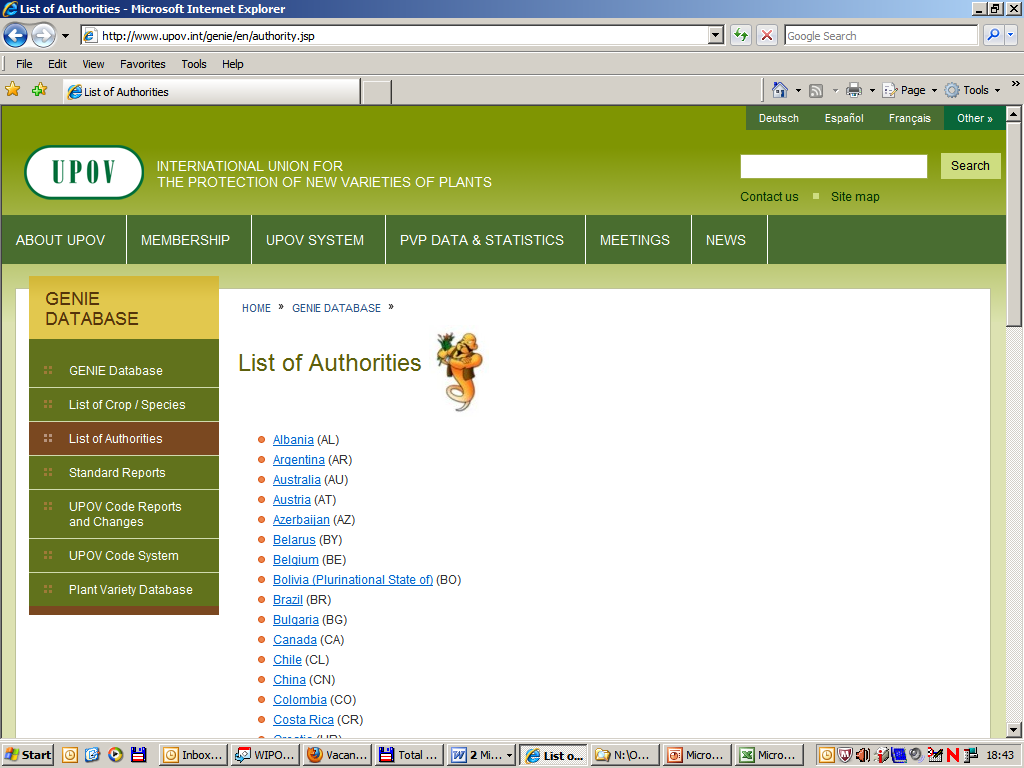 Step 2:

Select your authority (example:  Australia)
2/6
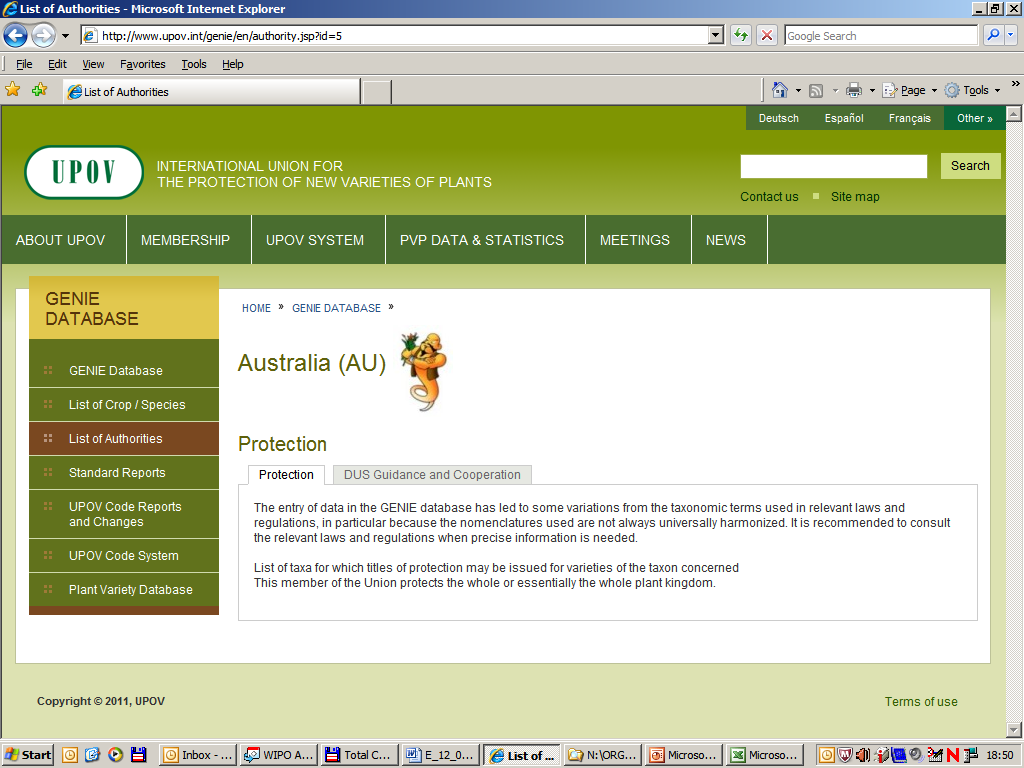 Step 3:

Select “DUS Guidance and Cooperation”
3/6
Step 4:

View “Taxa for Which the Authority has practical DUS experience”
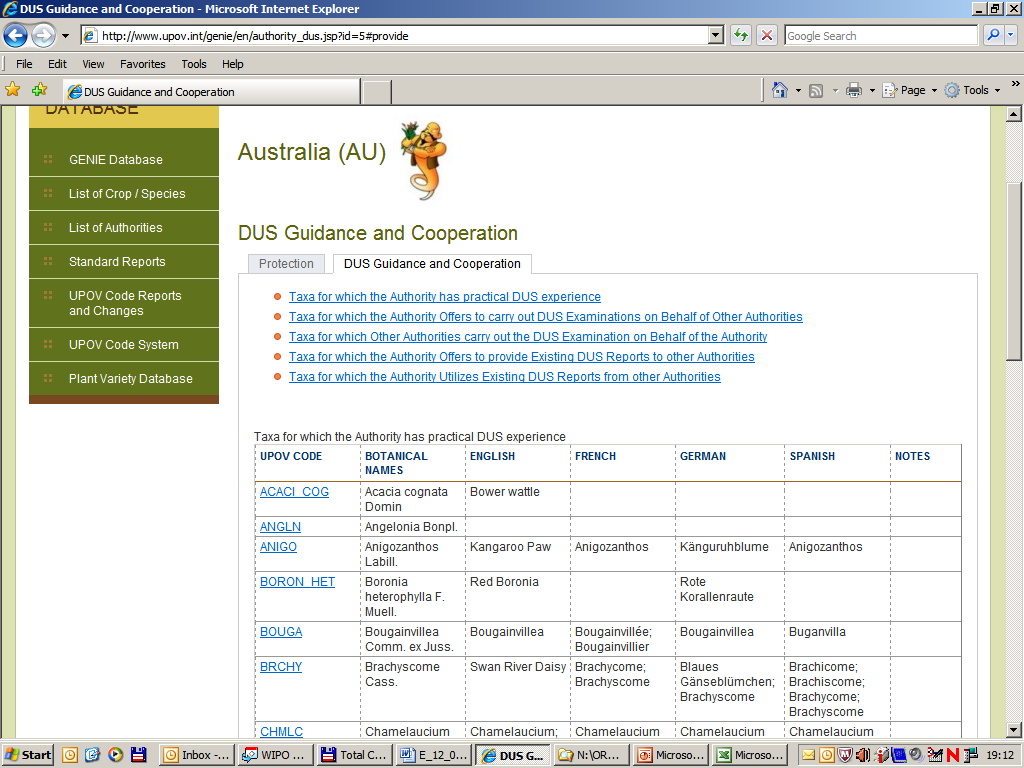 Scroll down as necessary
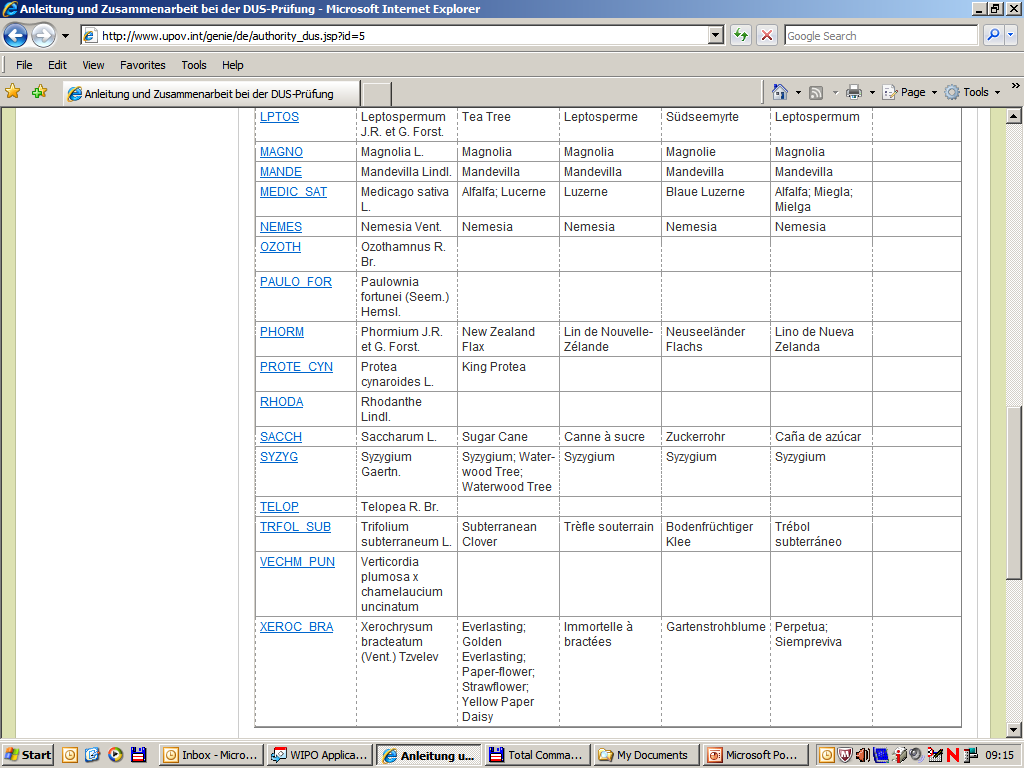 4/6
Step 5(a) – ADDITIONSComplete spreadsheet “tc_xx_04_Practical_experience_ADDITIONS_en.xlsx” attached.  Example:
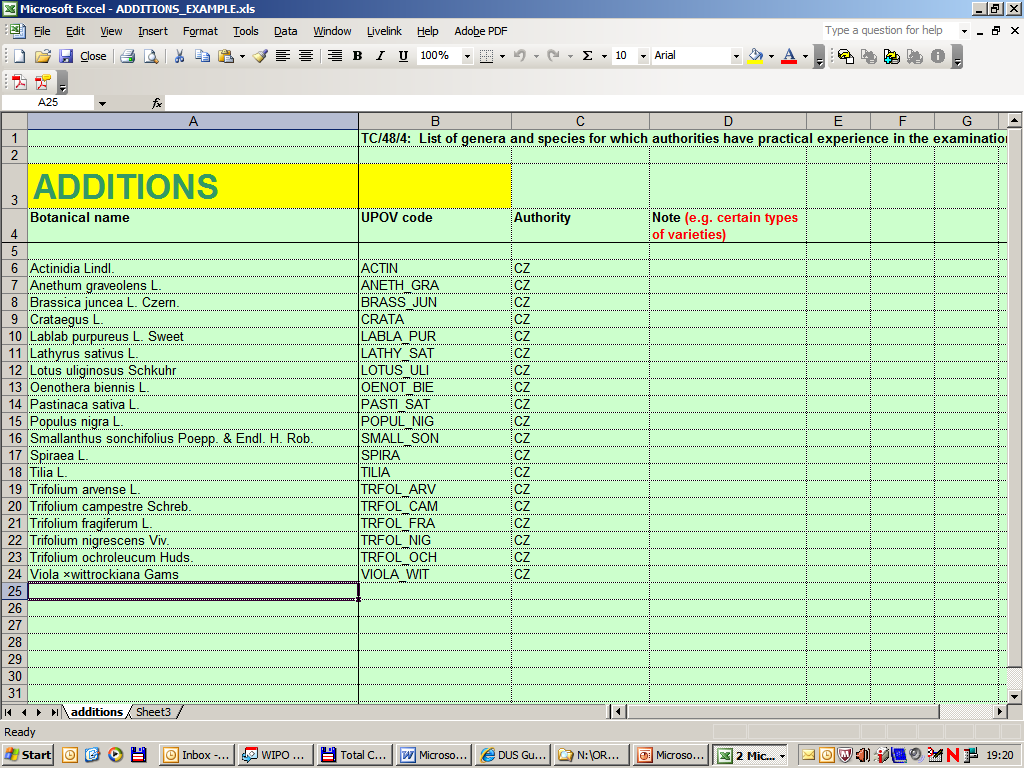 5/6
Step 5(b) – DELETIONSComplete spreadsheet “tc_xx_04_Practical_experience_DELETIONS_en.xlsx” attached.  Example:
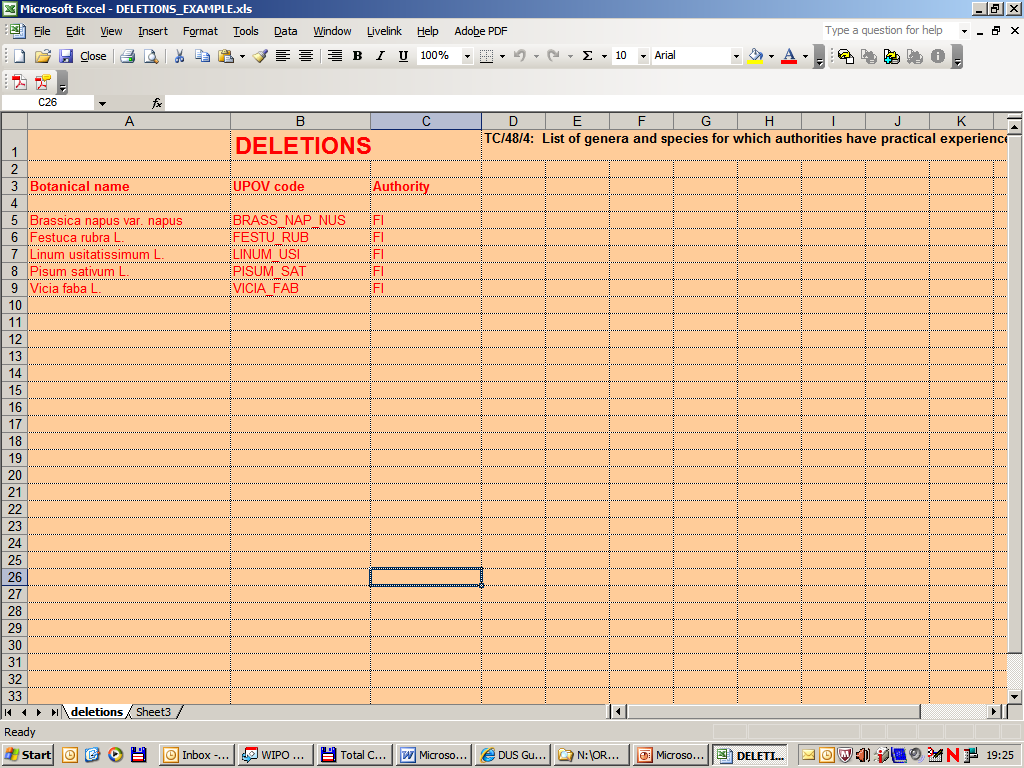 6/6